They Showed Us the Money, Now Give Them the (Non)Credit – Effectively Implementing CDCP
Cheryl Aschenbach, Lassen College
Rebecca Eikey, College of the Canyons
John Freitas, Los Angeles City College
Omar Torres, College of the Canyons

ASCCC Fall 2015 Plenary Session
Irvine Marriott
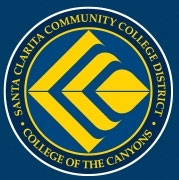 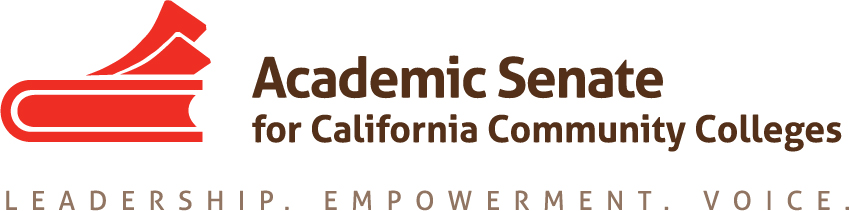 Outcomes for Today
Gain an overview of CDCP noncredit

Learn from the experiences of a college that is building its CDCP noncredit program
Noncredit Serves the Most Underserved Members of Our Communities
Nearly 25% of CA’s 38 million people live in poverty: 8.9 million people

 CA: highest level of poverty in US according to 2014 US Census report that takes into account broad measures of income and cost of living

 Highest rates: Los Angeles (27%), Napa (26%), San Francisco Bay Area and coastal communities (22%)
Noncredit Serves the Most Underserved Members of Our Communities
Often the neediest, most underserved members of our communities can be served by noncredit – look at the goals in your college’s SSSP and Equity Plans

Wide range of goals, generally attempting to gain skills needed for:
Personal/family
Employment 
Educational transition, pre-collegiate skills
ABCs of Noncredit
Regular noncredit
Stand alone courses, 10 categories

CDCP – Career Development College Preparation (Defined in Ed Code §84760.5)
(Enhanced Funding, SB361 – 2007)
Equalized Funding (SB860 – 2014) – Equalized to Credit Rate
Noncredit Certificates of Competency and Completion
Sequences of courses

Open-entry/Open-exit vs. Managed Enrollment

FTES Generation – “positive attendance” versus census date

AB86

Important: Noncredit is not community services!
Credit vs. Noncredit
Credit
Noncredit
Degrees, certificates of achievement
Generates apportionment
Student fees apply
Degree applicable and non-degree applicable (developmental/basic skills)
Unit bearing
Not repeatable
Certificates of completion, certificates of competency
Generates apportionment: two levels 
CDCP apportionment now same level as credit
No student fees
No units
Repeatable
Limited to 10 different categories (CDCP = 4 categories)
Noncredit Courses
10 categories of noncredit courses are eligible for state funding (§58160, CB22) (p. 96 and 190 of PCAH, Program Course Approval Handbook, 5th Edition)

English as a Second Language
Immigrant Education (including citizenship)
Elementary and Secondary Basic Skills (incl. supervised tutoring)
Health and Safety
Courses for Adults with Substantial Disabilities
Parenting
Home Economics
Courses for Older Adults 
Short-Term Vocational (incl. apprenticeship)
Workforce Preparation

(The blue font indicates AB86 funded categories)
Course Outline of Record Required
Title 5 §55002(c)(2) - The course outline of record shall specify the following:
Number of contact hours normally required for a student to complete the course
Catalog description, 
Objectives, 
Contents in terms of a specific body of knowledge
Instructional methodology
Examples of assignments and/or activities
Methods of evaluation for determining whether the stated objectives have been met

No distinction in quality between regular and CDCP noncredit

All noncredit courses must be approved by the local academic senate (curriculum committee), by the local governing board and the Chancellor’s Office.
Career Development and College Preparation  (CDCP) Noncredit
CDCP requirements established in Ed Code §84760.5

CDCP “prepares students for employment or to be successful in college-level credit coursework.” 

CDCP courses must be sequenced and lead to certificates

CDCP Enhanced Funding Categories:
ESL
Math and English Basic Skills
Short-term Vocational (Short-term vocational program must be determined by the Chancellor, in consultation with the Employment Development Department, to have high employment potential)
Workforce Preparation (speaking, listening, reading, writing, mathematics, decision-making, and problem solving skills that are necessary to participate in job-specific technical training)
CDCP Certificates - Defined
Certificate of Completion
Sequence of CDCP courses in Short-term Vocational or Workforce Preparation
Defined in Title 5 §55151(h)

Certificate of Competency
Sequence of CDCP courses in ESL or Elementary and Secondary Basic Skills
Defined in Title 5 §55151(i)

Standards for approval (Title 5 §55151(j))
Determined by local curriculum committee
Use same standards of quality as established in Title 5 §55070 for credit certificates
Certificate Approvals by CDCP Category, 2014-2015Source: CCC Chancellor’s Office presentation to ACCE October 19, 2015 in Sacramento, CA
Selected Senate Positions on Noncredit
Resolution 9.07 F07 – Encourage dialog between credit and noncredit faculty

Resolution 9.02 F11 – Equalize CDCP apportionment with credit apportionment (less student fees)

Resolution 14.02 S14 – Urge local implementation of noncredit progress indicators

Resolution 7.01 F14 – Revise the FON calculation to include full-time noncredit faculty

Resolution 17.05 S15 – Urge that local senates establish noncredit liaison positions
Why Have CDCP Noncredit Programs?Some Benefits/Opportunities for Students Include…
Multiple pathways for transfer and non-transfer students

Students have many options if they are not eligible for financial aid.

More flexible scheduling

More options for students who are struggling with passing credit courses

Students can develop the requisite skills to be successful in credit courses

Successful completion of noncredit courses can be part of  multiple measures assessments

Students don’t use up basic skills units.
Engaging Faculty in CDCP Noncredit Conversations
Faculty should lead in the creation of a shared vision for noncredit curriculum development.

Identify funding sources to support faculty in taking leading roles in curriculum changes and full participation at the local level

Ensure faculty oversight of all new curriculum collaborations

Ensure curriculum and program changes drive funding conversations
Local Conversations on CDCP – Challenges
FON – full-time noncredit faculty not included
Reliance part-time faculty

Stigma attached to noncredit, whether fair or not
of noncredit course/program value
of faculty – lower minimum qualifications
of teaching “low” levels

Higher workloads and lower pay

Overlap with credit (ESL, Basic Skills, CTE)
Building and Expanding CDCP
What 
College of the Canyons 
Is Doing
Motivation for Change at College of the Canyons
Daunting reality: Approximately 6% of COC arithmetic students complete college-level math 

Commitment to Evidence-based Student Success Models  

Redesign of Pre-Algebra to include necessary arithmetic topics

Creation of statistics pathway – Intermediate Algebra for Statistics 

Repurposing sections of arithmetic to higher-level Math

Financial Aid and Registration purpose benefits

Design of Basic Arithmetic Skills Certificate of Competency (Noncredit)
Statewide Initiatives in Place to Support Change
CDCP funding changes

3SP and Student Equity

AB 86/AEBG

College’s commitment to Career Pathways

Senior Center (inter-generational) work emphasizing vocational education and reform
Team Effort
Dialogue and leadership from the Math Faculty

College wide FLEX sessions educating faculty about non-credit pathways

Support from the Chancellor, CIO, AVPAA, Deans (including noncredit), Institutional Research, Student Services, Student Equity Coordinator, and Basic Skills Coordinator

Follow through and expedited approval by the College’s Academic Senate and Curriculum Committee (Curriculum Committee already aware of benefits to students)

Approval by the State Chancellor’s Office

ACCJC and Substantive Change Proposal update
Next Steps at College of the Canyons
Offerings of noncredit Basic Arithmetic Skills courses

Open Educational Resources

Construction of a more accurate and fair placement system that recognizes the difference math pathways (STEM/Business and Statistics)

Program viability
Now It’s Your Turn!
Resources
Academic Senate for California Community Colleges. (2006). The Role of Noncredit in the California Community Colleges. Sacramento, CA.

Academic Senate for California Community Colleges, Noncredit Ad Hoc Committee. (2009). Noncredit Instruction: Opportunity and Challenge. Sacramento, CA.

Academic Senate for California Community Colleges. Noncredit Committee webpage. www. asccc.org/directory/noncredit-committee.

Academic Senate for California Community Colleges, Noncredit Task Force. (2014). AB 86: A Brief History and Current State of Affairs from the Noncredit Task Force. Rostrum (March 2014). Sacramento, CA.

Legislative Analyst’s Office. (2012). Restructuring California’s Adult Education System. Sacramento, CA.

Shaw, Leigh Anne and Candace Lynch-Thompson. (2014). Trojan Horse or Tremendous Godsend? Retooling Adult Education in a New Era. Rostrum (October 2014). Sacramento, CA.
Questions?
Thank you!